© Alex Schuppich
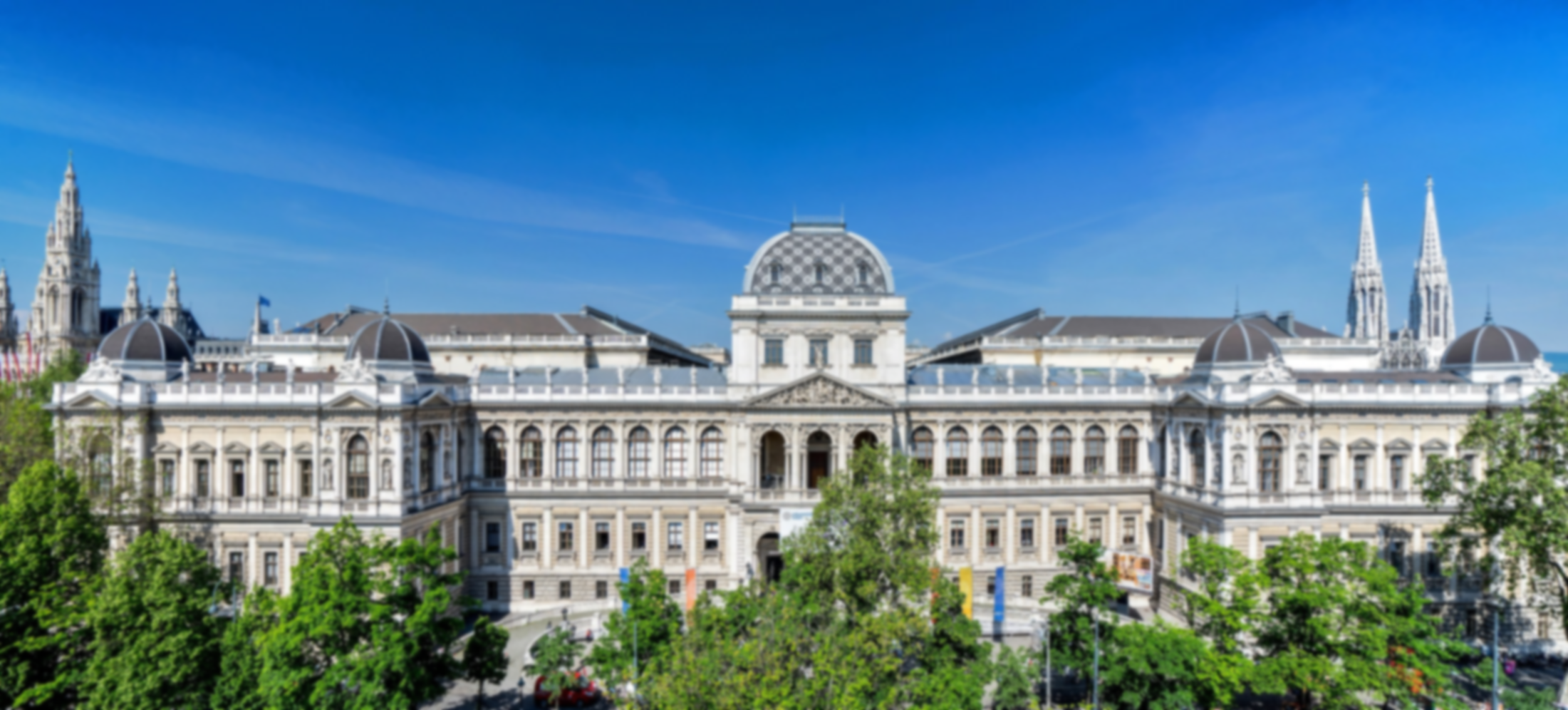 Moral Warfare Through Lethal Autonomous Weapons Systems?
Ethical Challenges.
Lisa Tragbar, Preet Ghuman – TMAF Wiener Neustadt, 7. Mai 2025
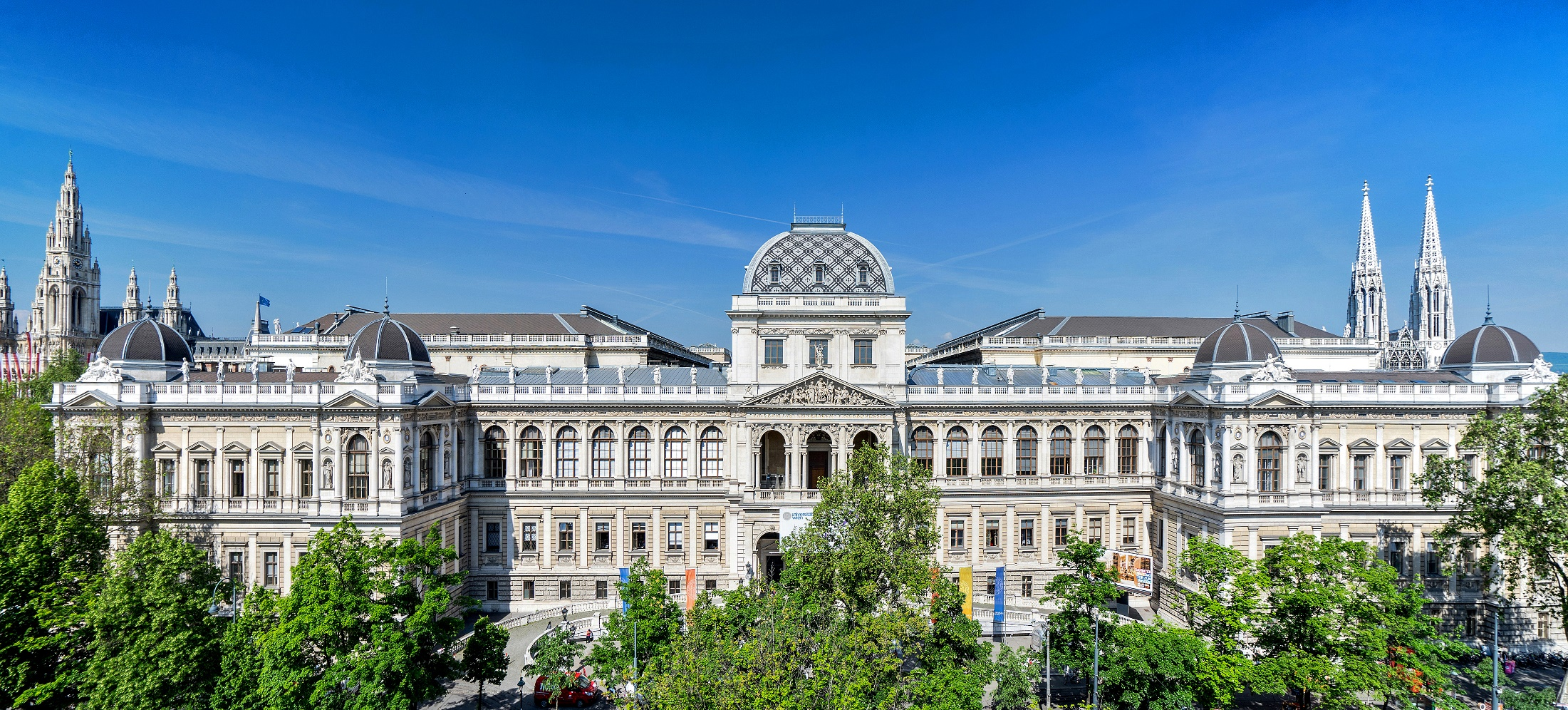 What are LAWS?
Overview
07.05.2025
Moral Warfare Through Lethal Autonomous Weapons Systems? Ethical Challenges.
2
LAWS and 
moral warfare
What are LAWS?
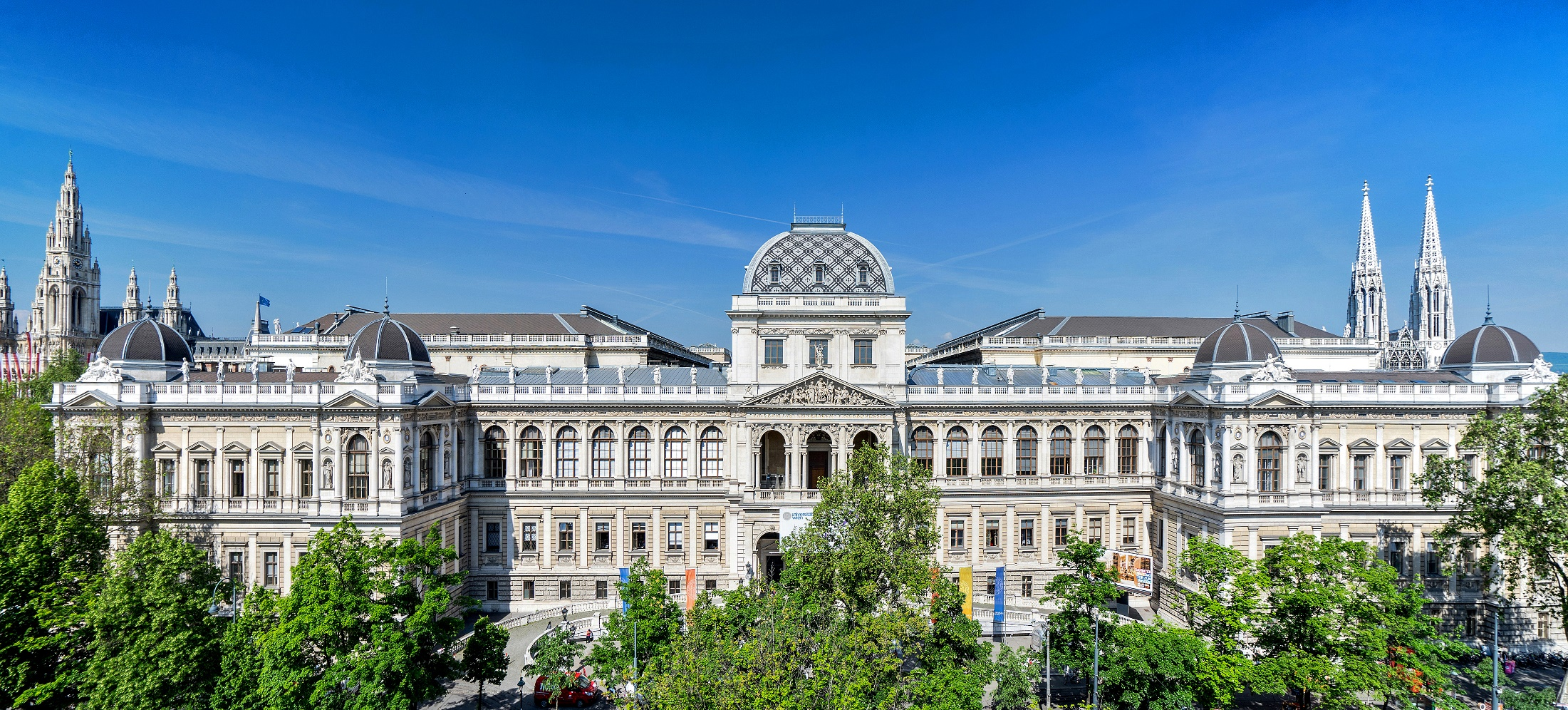 LAWS and 
moral warfare
Overview
07.05.2025
Moral Warfare Through Lethal Autonomous Weapons Systems? Ethical Challenges.
3
Ethical Challenges
LAWS and 
moral warfare
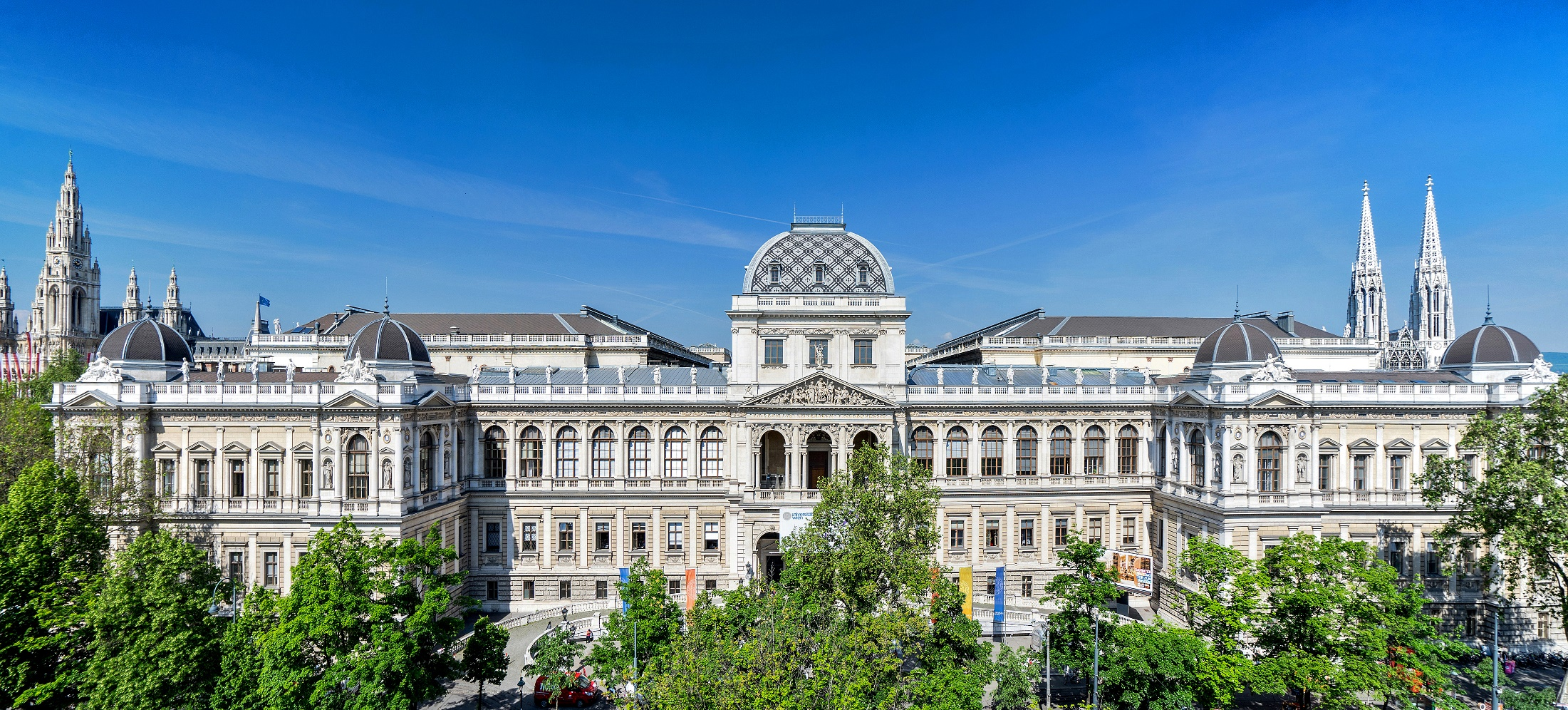 Ethical Challenges
Overview
07.05.2025
Moral Warfare Through Lethal Autonomous Weapons Systems? Ethical Challenges.
4
Definition of LAWS
Without prejudging any other options for measures, a lethal autonomous weapon system can be characterized as a weapon system that, after activation, can select and engage a target without further intervention by a human operator. The above description also applies to those weapon systems that require only nominal human input after activation, thus operating without context-appropriate human involvement and judgement. It does not apply to autonomous systems that are not weapon systems, manually guided /remote controlled munitions, mines or unexploded explosive ordnance.” UN GGE on LAWS (26 July 2024)
07.05.2025
Moral Warfare Through Lethal Autonomous Weapons Systems? Ethical Challenges.
5
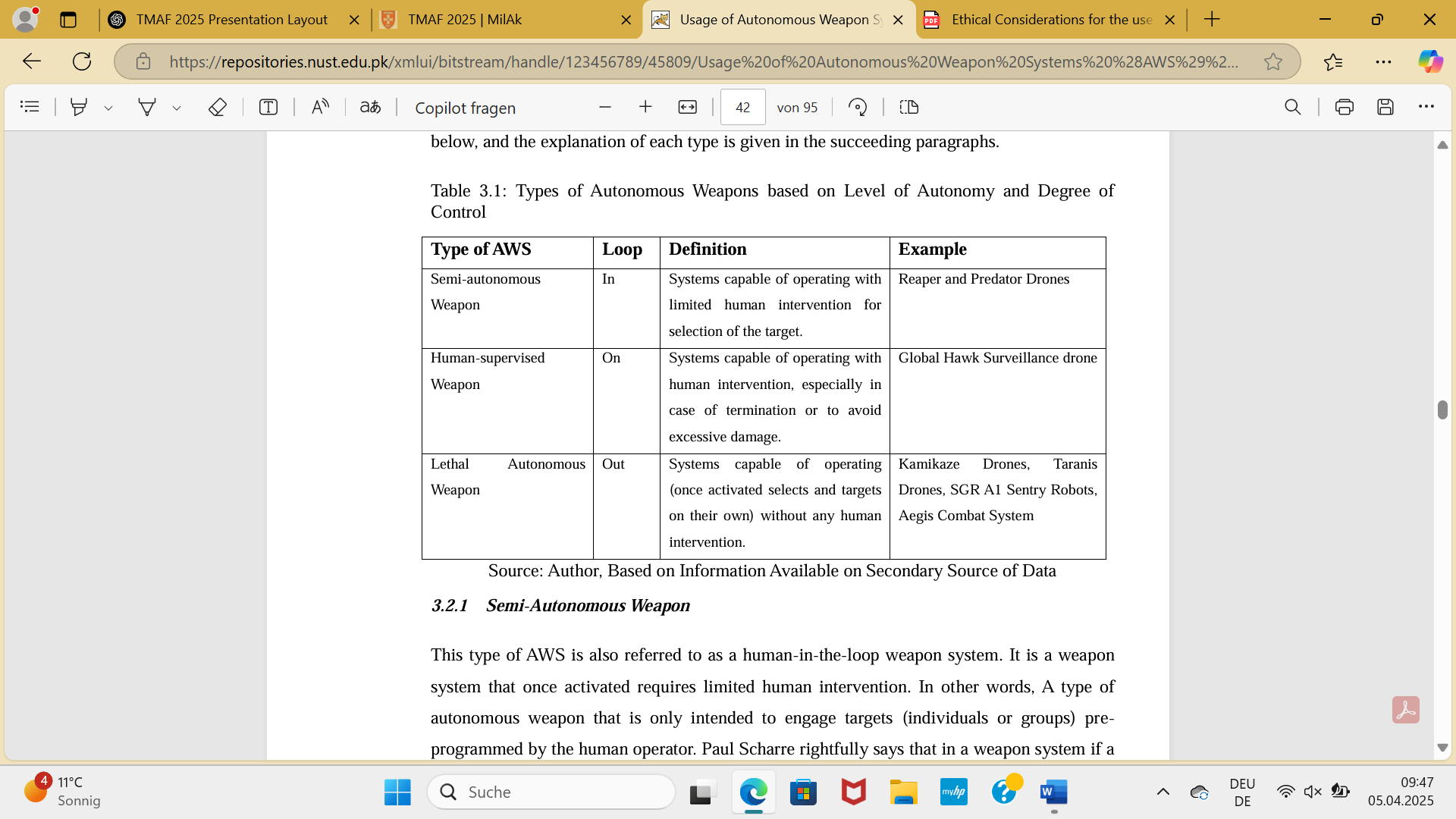 07.05.2025
Source: Dua Shahid, Usage of Autonomous Weapon Systems (AWS) in Armed Conflict: Military Necessity and Ethical/Legal Implications 2024; pg. 27
6
What makes LAWS (morally) problematic?
“third revolution in warfare, after gunpowder and nuclear weapons” (Scharrer 2015) – contributes to global inequalities
Moral distance (Nagel 2016)
Accountability gap (Schmitt & Thurnher 2013)
AI can’t act morally (Coeckelbergh 2021)
Not neutral technology (Winner 1980)
07.05.2025
Moral Warfare Through Lethal Autonomous Weapons Systems? Ethical Challenges.
7
LAWS and moral warfare – promising arguments?
Nonstop Performance in contrast to humans (Arkin 2009)
Follow IHL (Haque 2016)
Ethically programmed weapon systems (Scholz 2011)
Army of None (Scharre 2019)
07.05.2025
Moral Warfare Through Lethal Autonomous Weapons Systems? Ethical Challenges.
8
Challenge I
The Autonomy Argument
07.05.2025
Moral Warfare Through Lethal Autonomous Weapons Systems? Ethical Challenges.
9
Challenge II
The Responsibility Gap Argument
Moral Vacuum
07.05.2025
Moral Warfare Through Lethal Autonomous Weapons Systems? Ethical Challenges.
10
Moral Detachment –  Thomas Nagel
Thought Experiment
A battlefield with only AWS
Nagel on Drone Warfare - “Really Good at Killing” (2016)
AWS create emotional and moral distance in warfare
Killing becomes procedural, sanitized, and depersonalized
Removes the moral confrontation that war traditionally demands
How can we ensure accountability without a human decision-maker?
07.05.2025
Moral Warfare Through Lethal Autonomous Weapons Systems? Ethical Challenges.
11
Challenge III
LAWS reduce moral costs by precise targeting and strict adgerence to IHL  (Haque 2017)
Thought experiment of Clean Warfare  (based on Scharre 2019)
A: LAWS Exclusively engage legitimate targets = noncombatants aren‘t dying
B: LAWS keep humans completely out of the loop = nobody is dying 
Moellendorf   wars must be ended when the anticipated moral costs ex bello disproportionately outweigh the war aims ad bellum (Moellendorf 2018). 
Challenged by Thought experiment: no moral costs = never ending wars?
Reconceptualization of harm: cumulative and invisible moral damage
Less moral costs?
07.05.2025
Moral Warfare Through Lethal Autonomous Weapons Systems? Ethical Challenges.
12
Challenge IV
There is no neutral technology (Winner 1980)
Unequal usability
operations require specializes training, data analysis, cybersecurity, high costs of aquisition, … = only operable by technologically advanced states or well-funded non-state actors

Moralization by design (Scholz 2021)
AI cannot act autonomously or have moral agency
moral actions require human-machine interaction (Coeckelbergh 2021)
Shifts the focus from weapon design to the normative application of weapons
Moralization by Design?
07.05.2025
Moral Warfare Through Lethal Autonomous Weapons Systems? Ethical Challenges.
13
Dominator Phoenix Ghost Drone
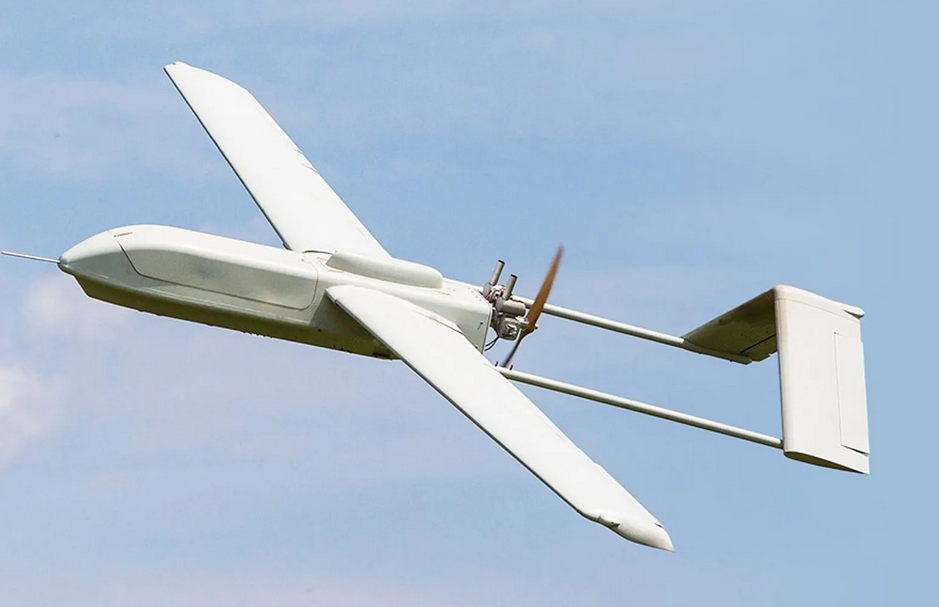 Is technology neutral?
A political artefact?
(based on Winner 1980)
07.05.2025
https://www.forbes.com/sites/jeremybogaisky/2024/12/19/phoenix-ghost-drones-ukraine-war/
Seite 14
Moralization by Design?
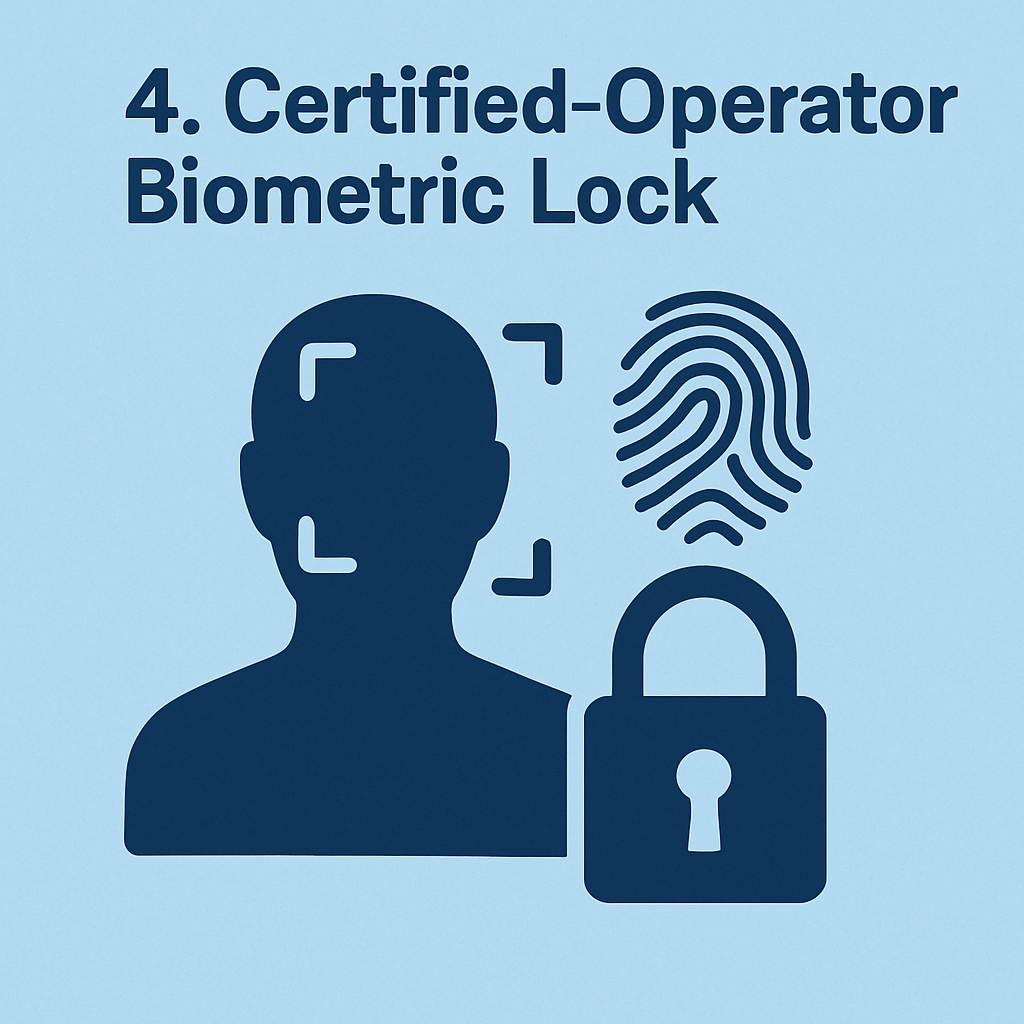 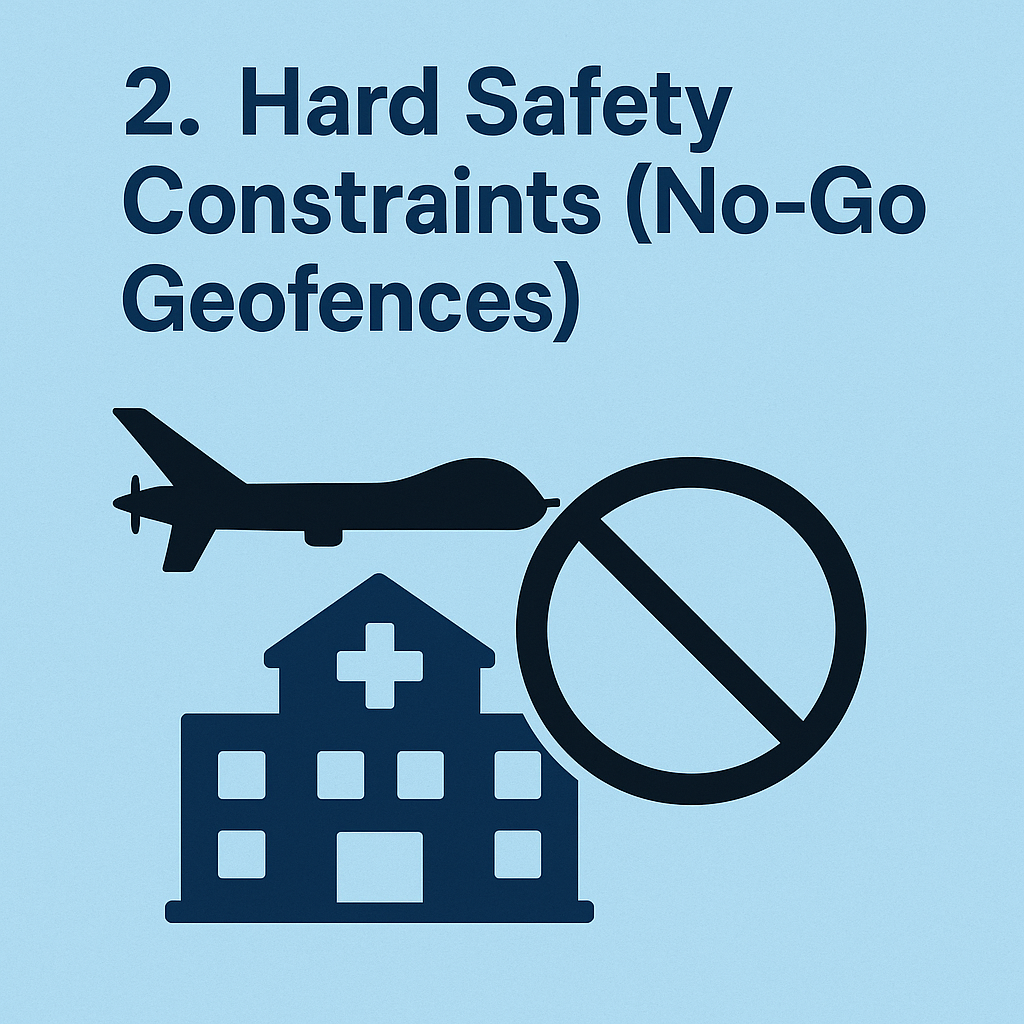 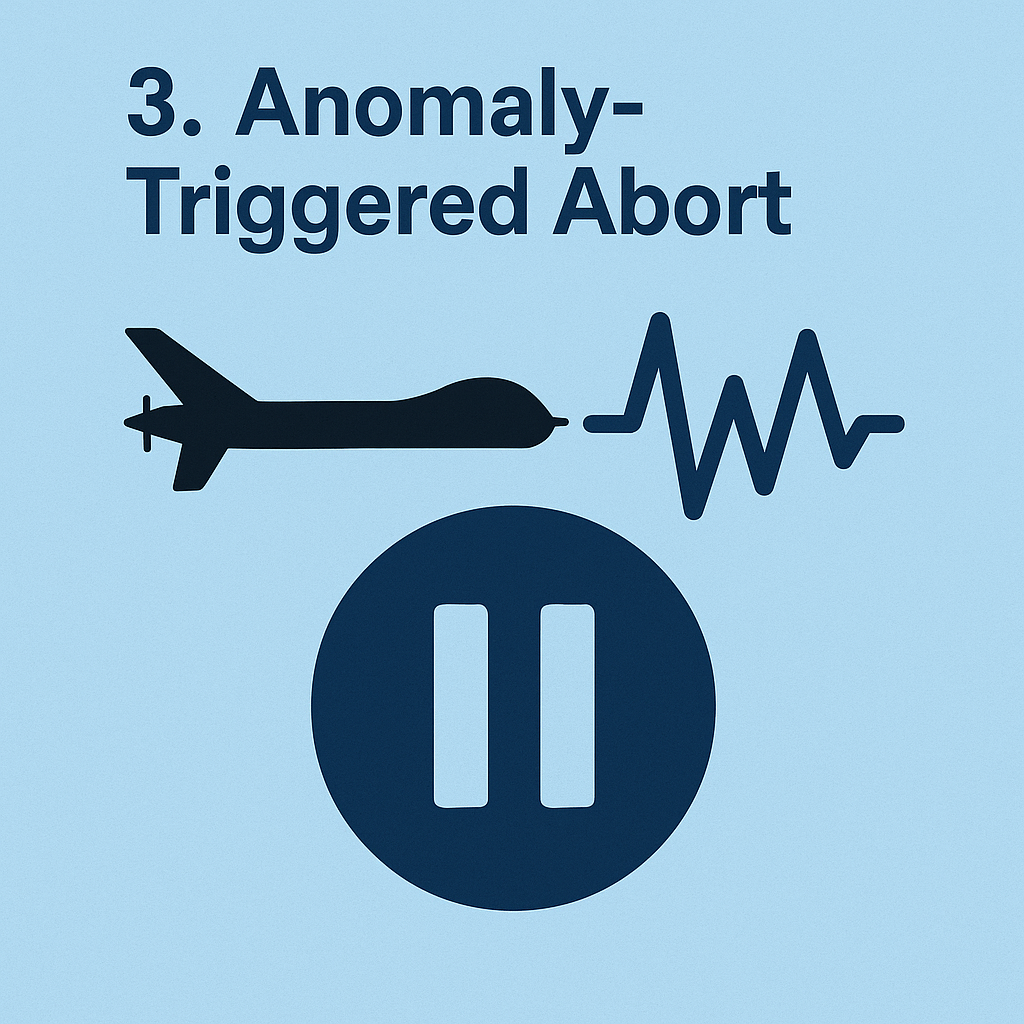 07.05.2025
ChatGPT on how to implement moral designs in LAWS
Seite 15
Autonomy
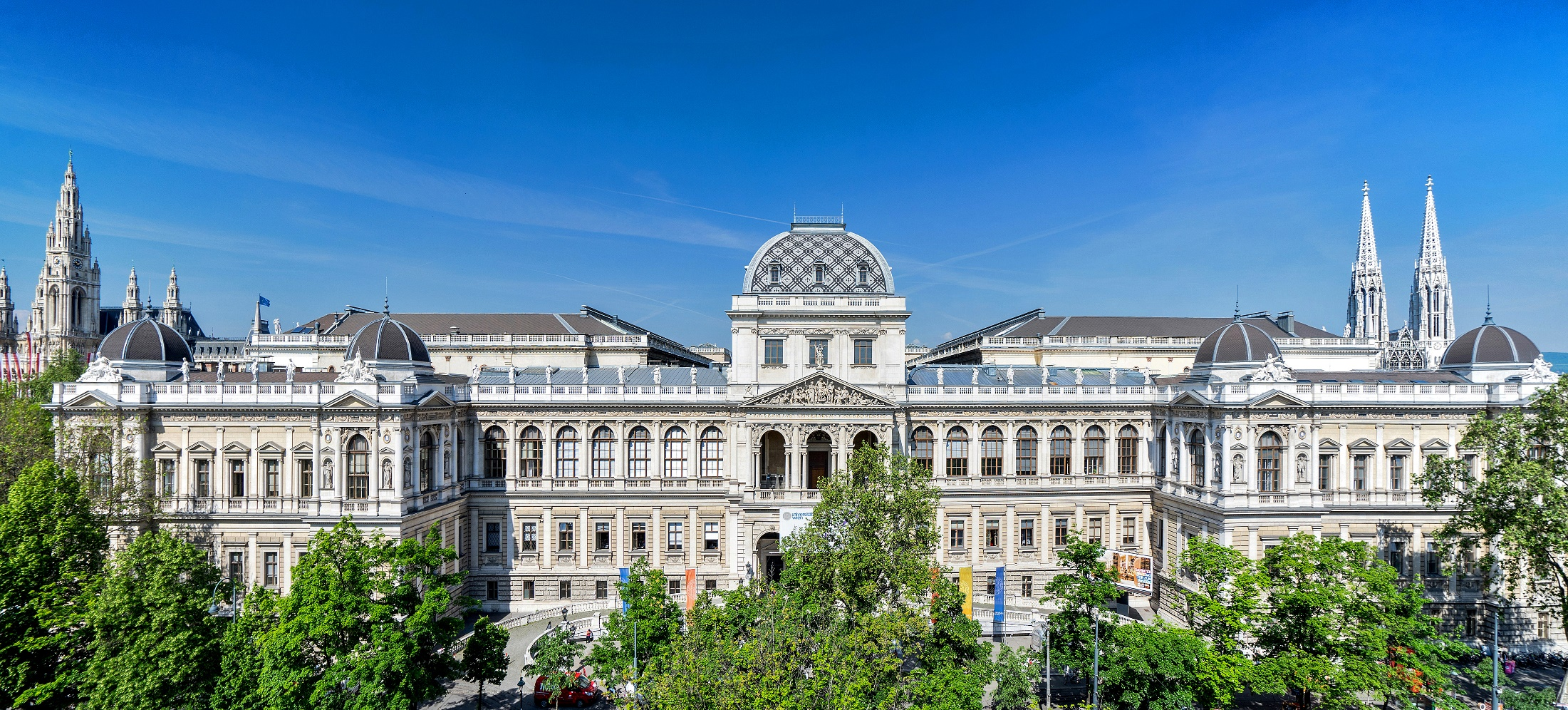 Responsibility
Ex Bello
Summary
Autonomy
Responsibility
Ex bello
Design
Design
07.05.2025
Moral Warfare Through Lethal Autonomous Weapons Systems? Ethical Challenges.
16
Ex bello
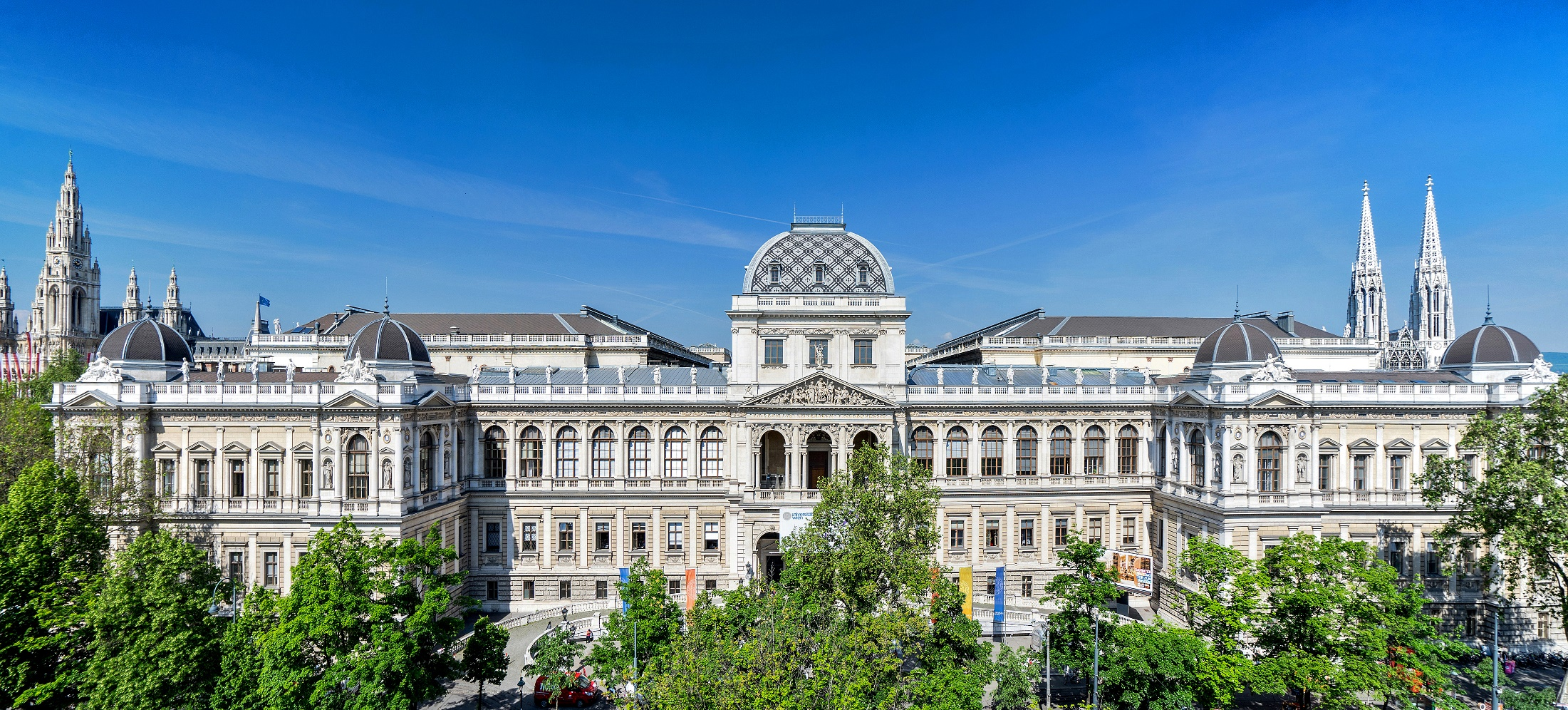 Thank you for listening!
07.05.2025
Moral Warfare Through Lethal Autonomous Weapons Systems? Ethical Challenges.
Seite 17/12